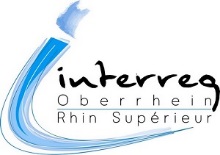 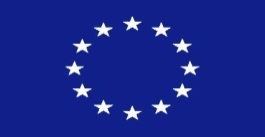 LiqInject 2020®
Präzisionsinjektionsgerät für Flüssigsubstrate
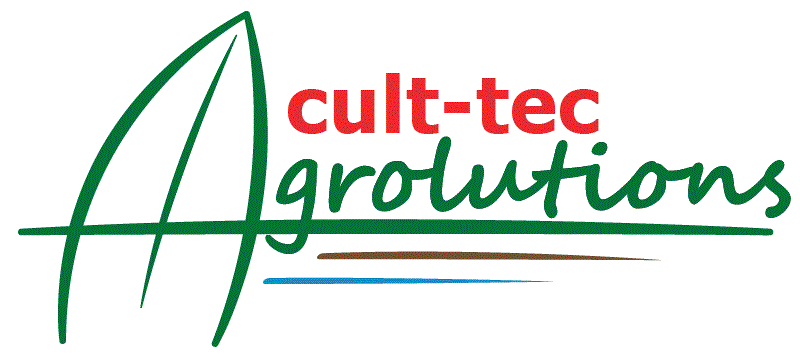 Technische Daten:

 6 m  Arbeitsbreite (Prototyp)

 8 Injektoren (75 cm Reihenabstand)
 8 Schlauchpumpen  (für verstopfungsfreie Förderung partikelhaltiger und  dickflüssiger Suspensionen) 

 10 cm Injektionstiefe (konstant)

 Schlitzverschluss (Striegelzinken)

 Liniendepot 

 Platzierung von Flüssigsubstraten im Boden
Fonds européen de développement régional  (FEDER)
Europäischer Fonds für regionale Entwicklung (EFRE)
Einsatzgebiete:


Biologische Kontrolle 
Maiswurzelbohrer in Mais 



Weitere Anwendungen möglich 
Flüssigdüngung 	in Saatmais
		in Getreide
		im Grünland
Hersteller: Siegwald Gerätebau GmbH, Auggen (geschützt DE 20 2018 104 133.9)
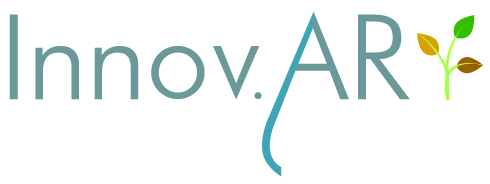 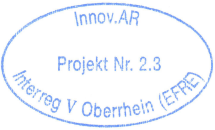 Folie 1
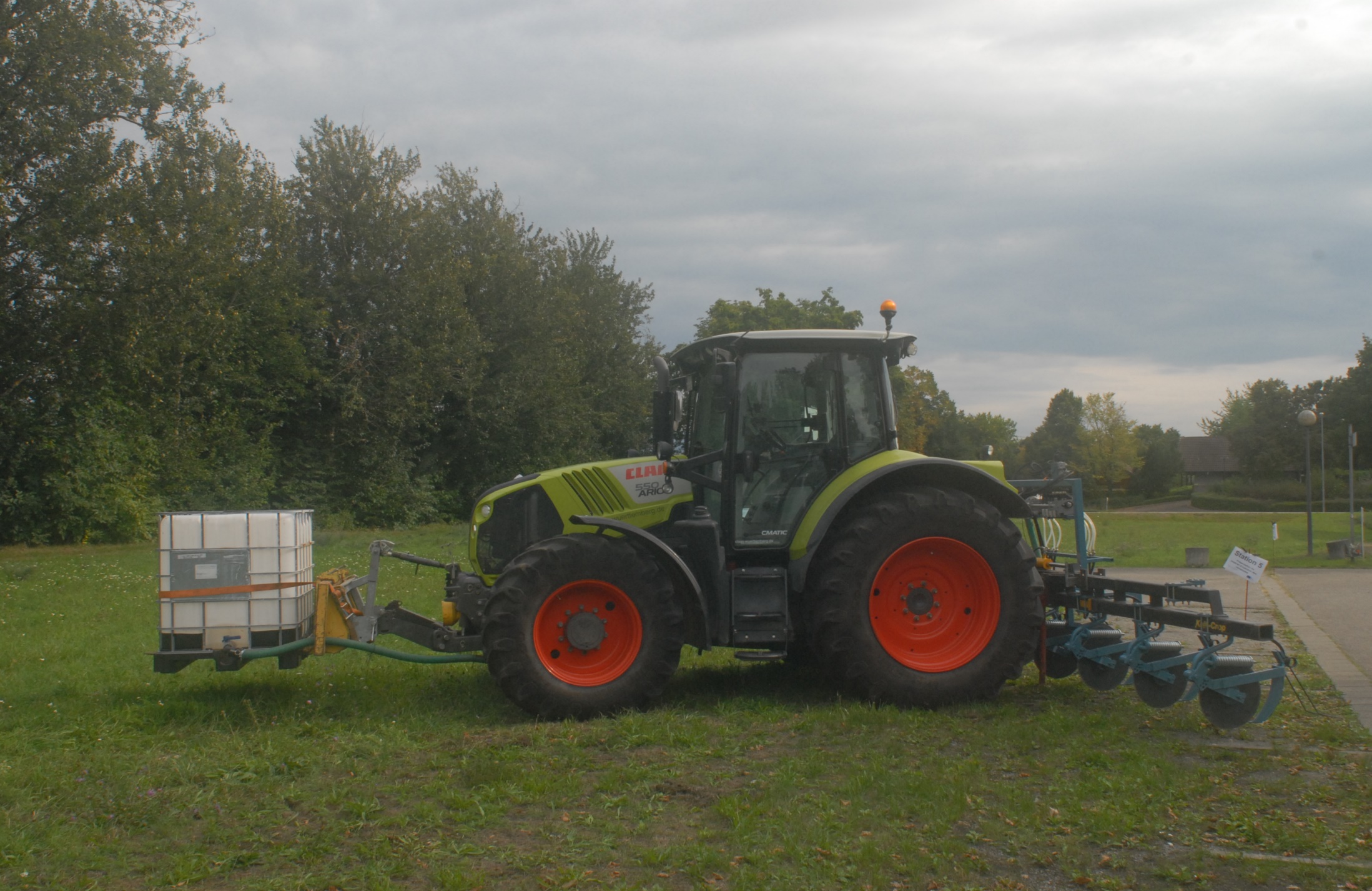 LiqInject 2020®
Präzisionsinjektionsgerät für Flüssigsubstrate
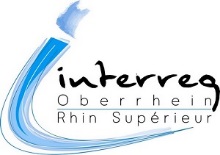 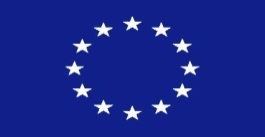 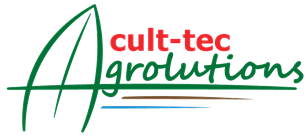 Fonds européen de développement régional  (FEDER)
Europäischer Fonds für regionale Entwicklung (EFRE)
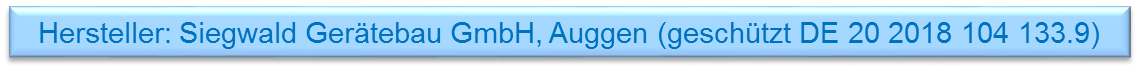 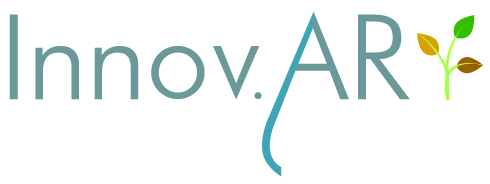 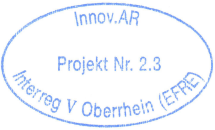 Folie 2
LiqInject 2020®
Präzisionsinjektionsgerät für Flüssigsubstrate
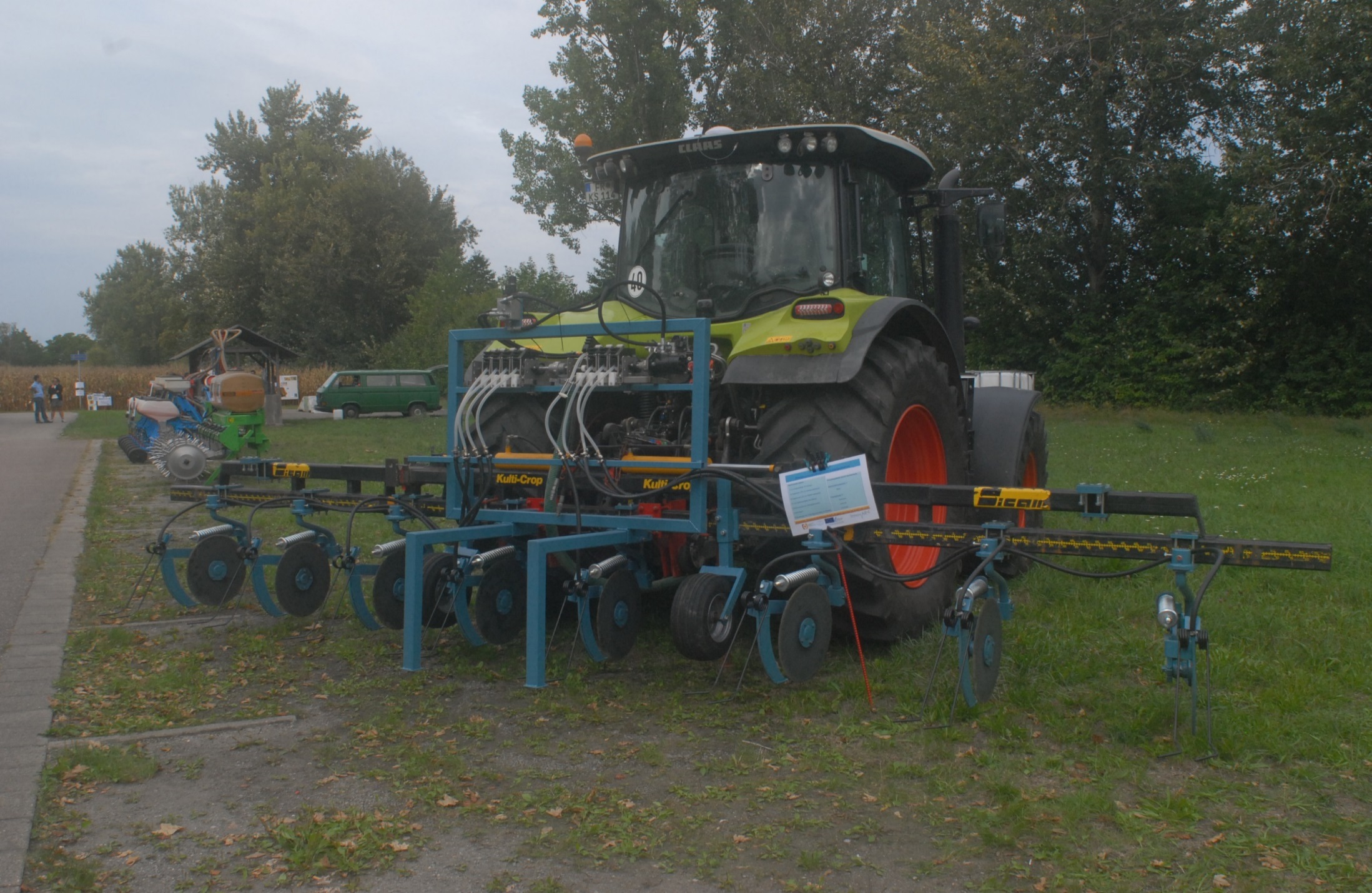 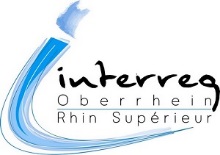 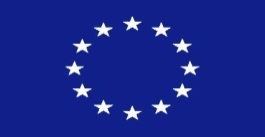 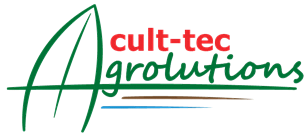 Fonds européen de développement régional  (FEDER)
Europäischer Fonds für regionale Entwicklung (EFRE)
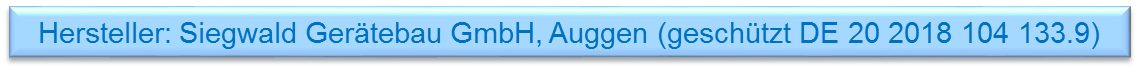 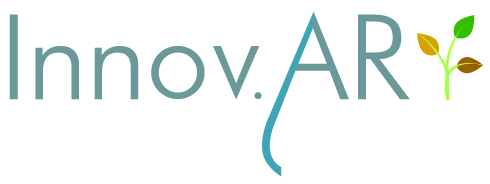 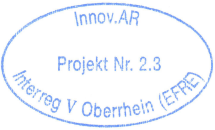 Folie 3